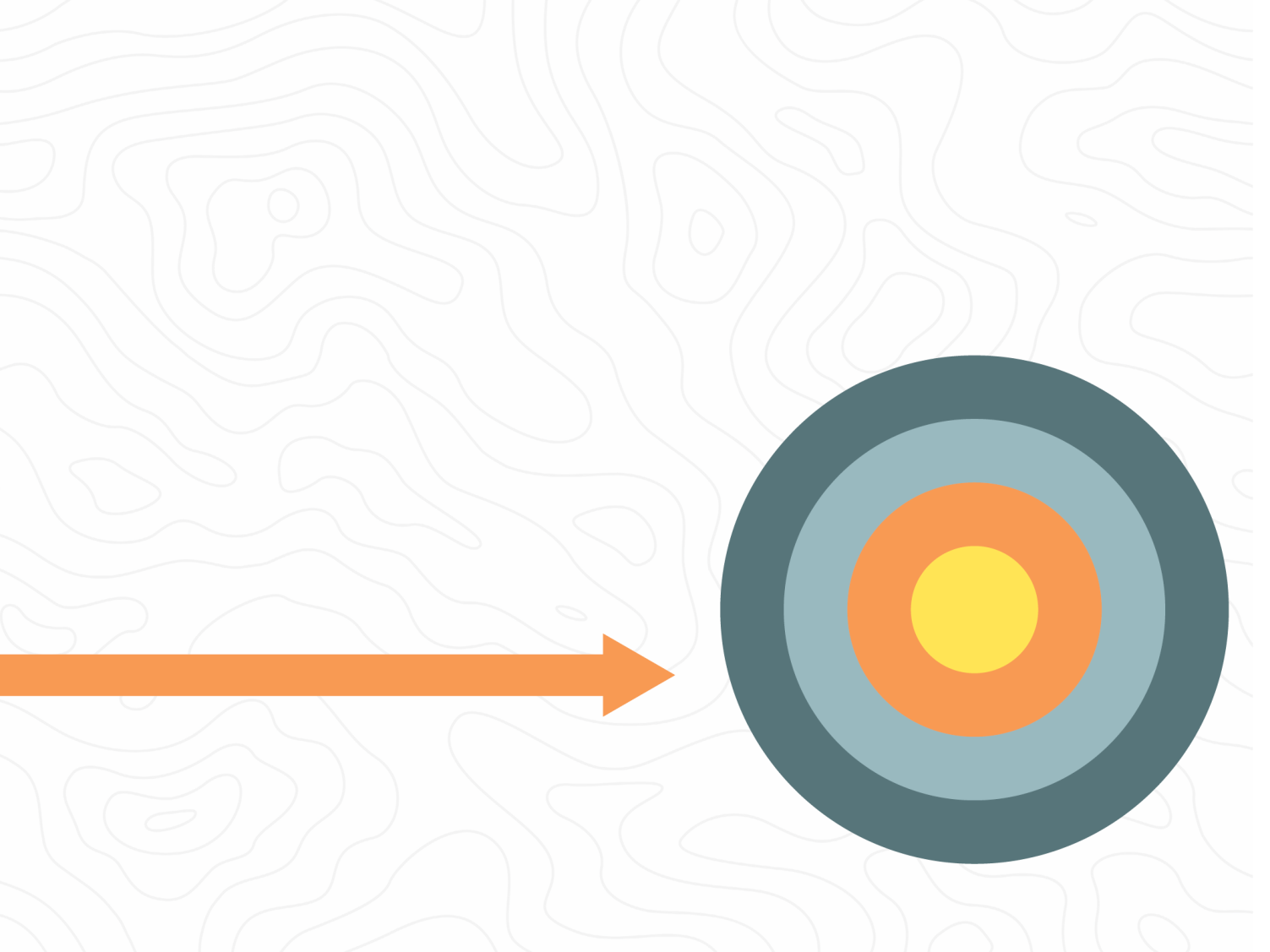 Tittel
undertittelforedragsholder
Mapping for sluttbrukertjenester
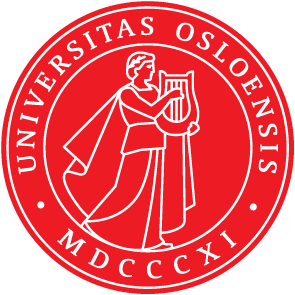 Designmal
Pilfarger
Tekst i arial, 
Tekstfarge svart (hvit på mørk bakgrunn)
Sidetitler i blått
Lenker i orange
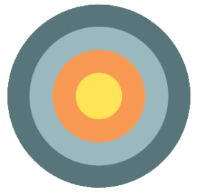 Mapping for sluttbrukertjenester
Mal – en boks
Eksempelpunkt
Eksempelpunkt 
Eksempelpunkt 
Eksempelpunkt 
Linktest
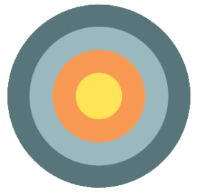 Mapping for sluttbrukertjenester
Mal - to bokser
Eksempelpunkt
Eksempelpunkt
Eksempelpunkt
Eksempelpunkt
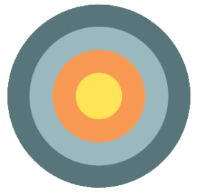 Mapping for sluttbrukertjenester
Mal – med kart
Eksempelpunkt
Eksempelpunkt
Eksempelpunkt
Eksempelpunkt
Mal – med kart og bilde
Mal – blank flyer
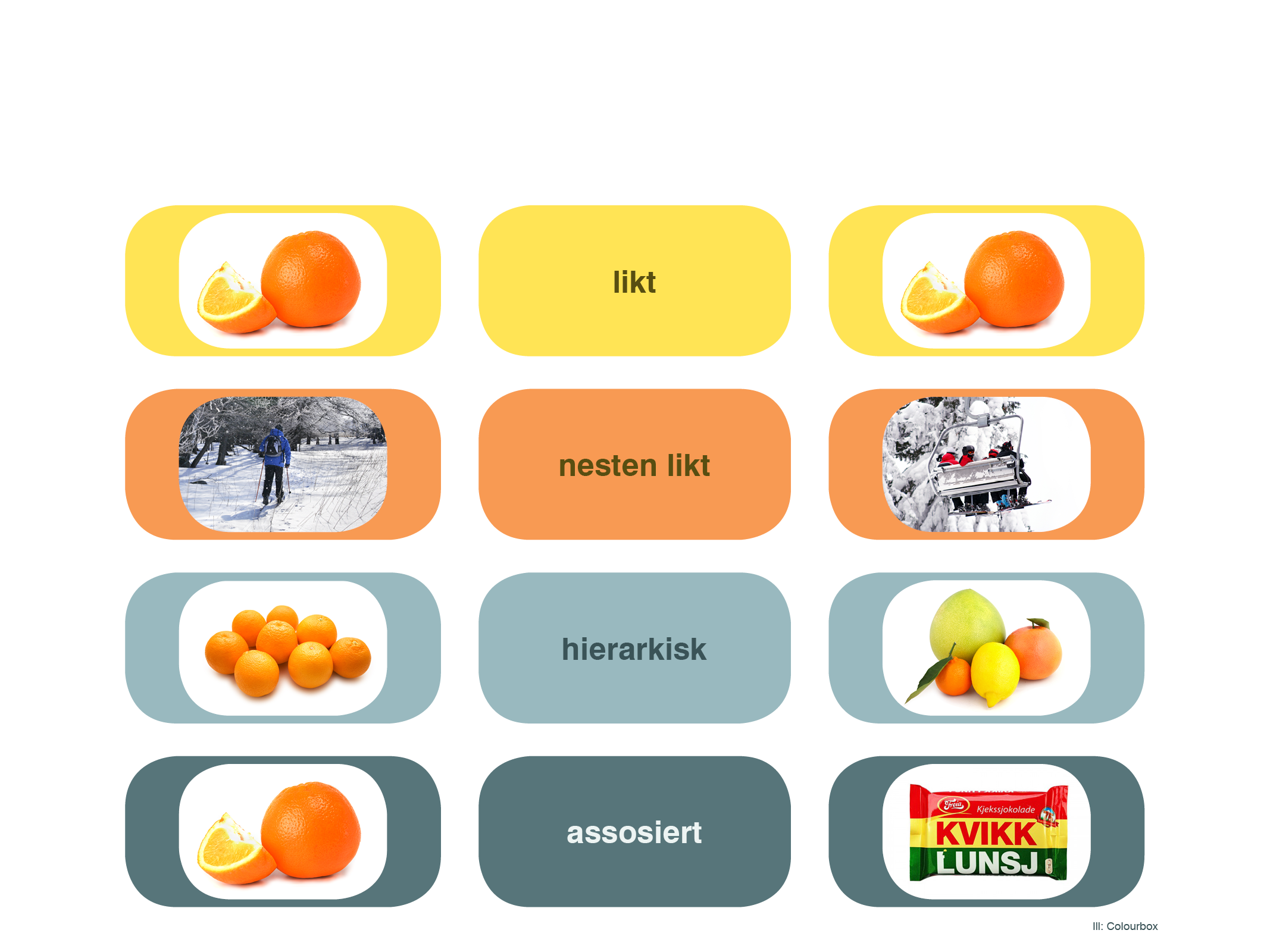 Hva er relasjonen mellom appelsiner og sjokolade
Mal med løse piler
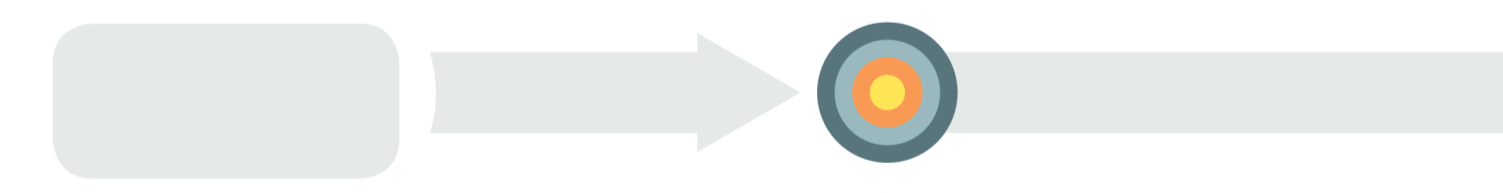 Tekstboks
Tekstboks
Tekstboks
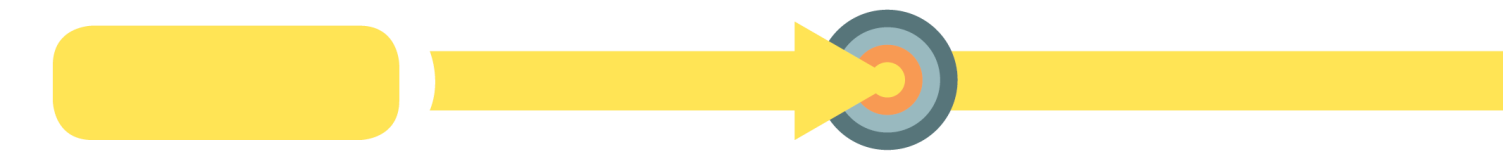 Tekstboks
Tekstboks
Tekstboks
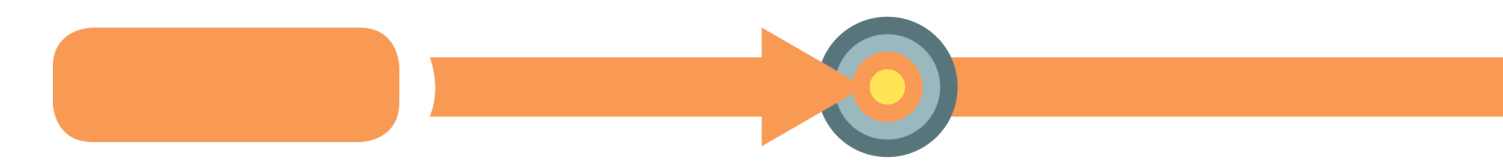 Tekstboks
Tekstboks
Tekstboks
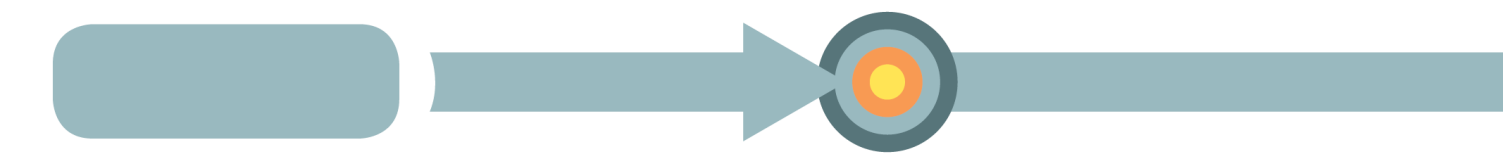 Tekstboks
Tekstboks
Tekstboks
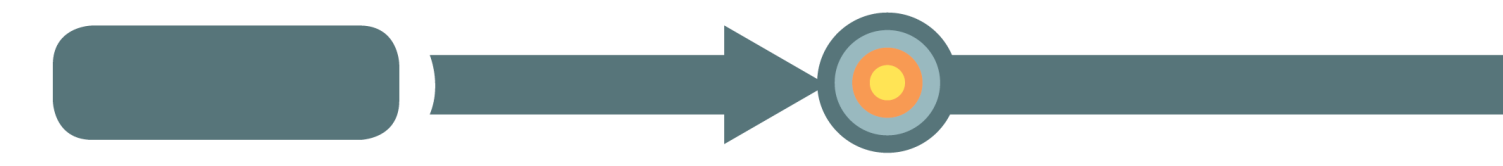 Tekstboks
Tekstboks
Tekstboks
Mal med løse tekstbokser og piler
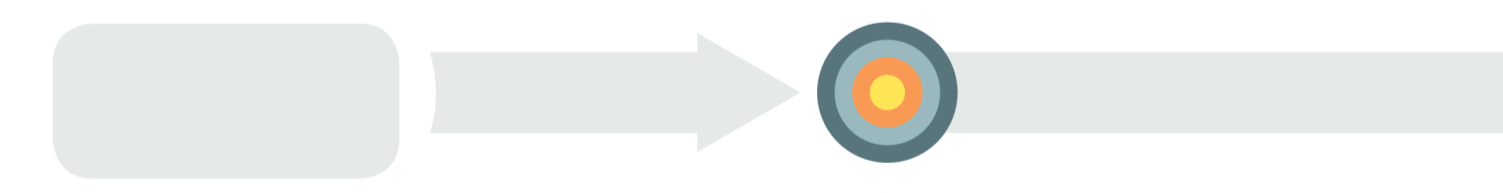 Tekstboks
Tekstboks
Tekstboks
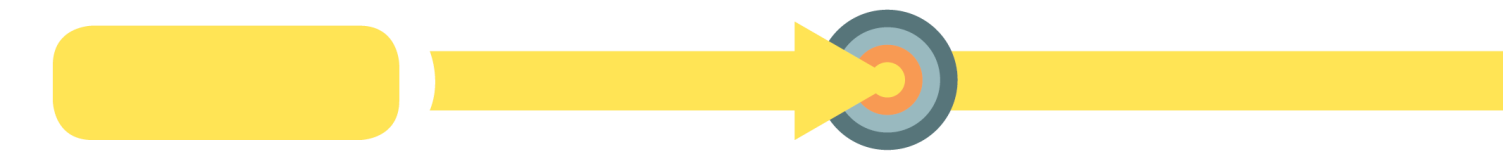 Løs tekstboks
Tekstboks
Tekstboks
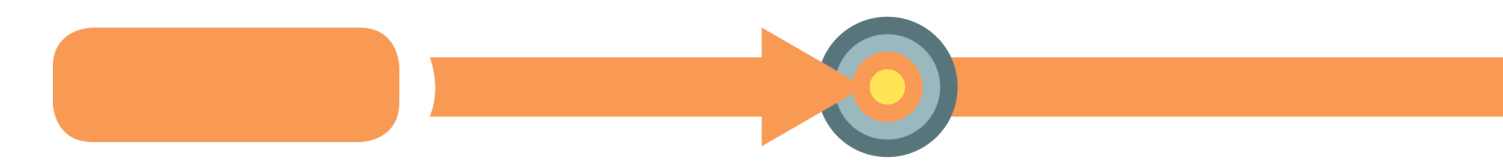 Tekstboks
Tekstboks
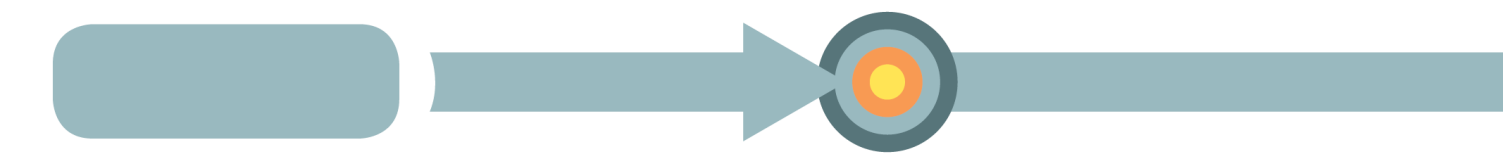 Løs tekstboks
Tekstboks
Tekstboks
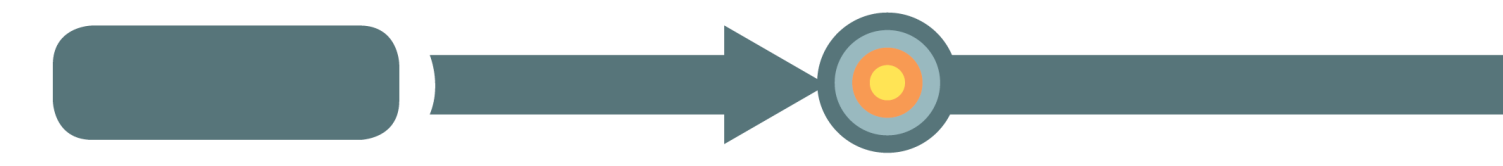 Tekstboks
Tekstboks
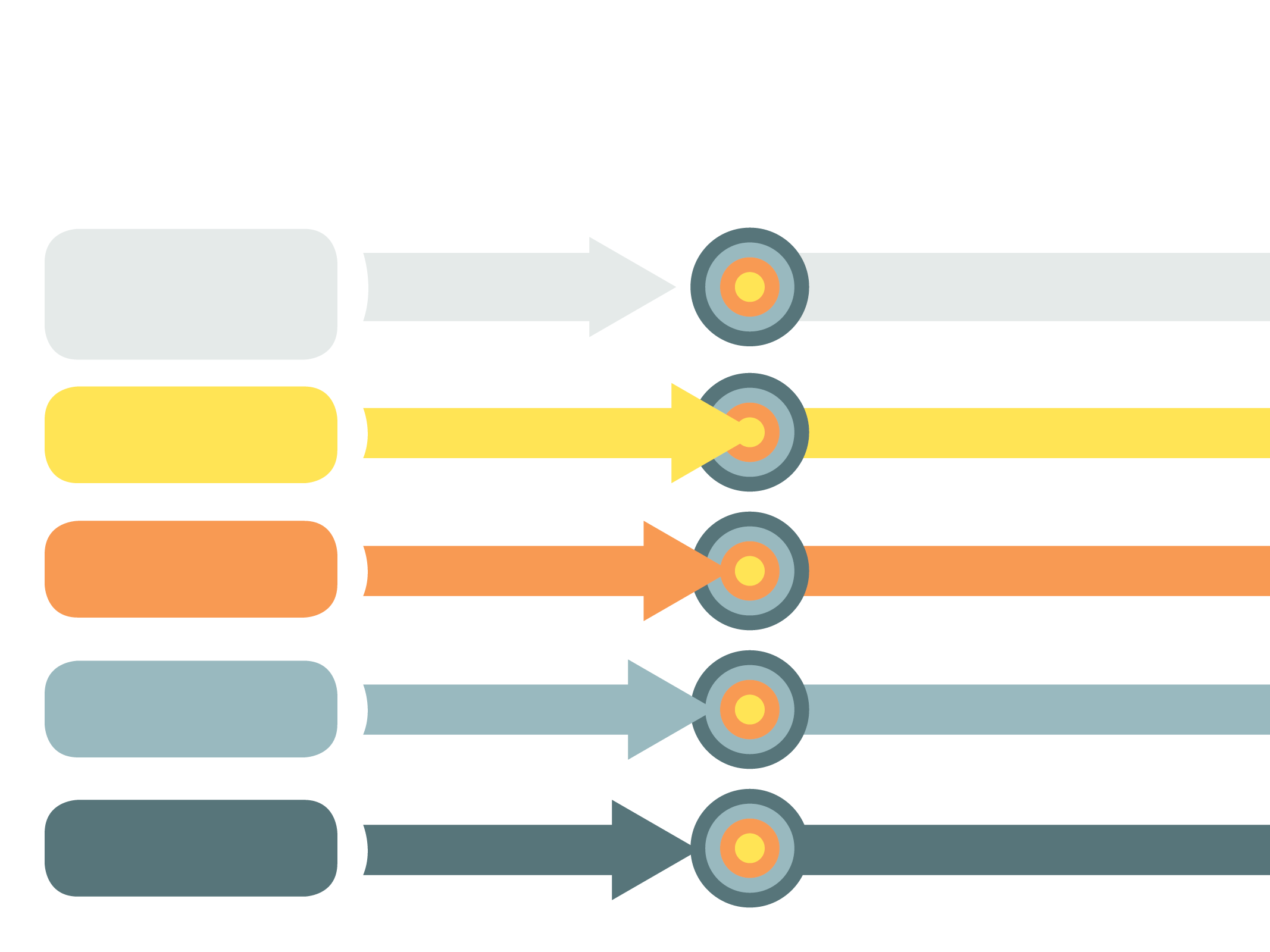 Mal for plassering av piler
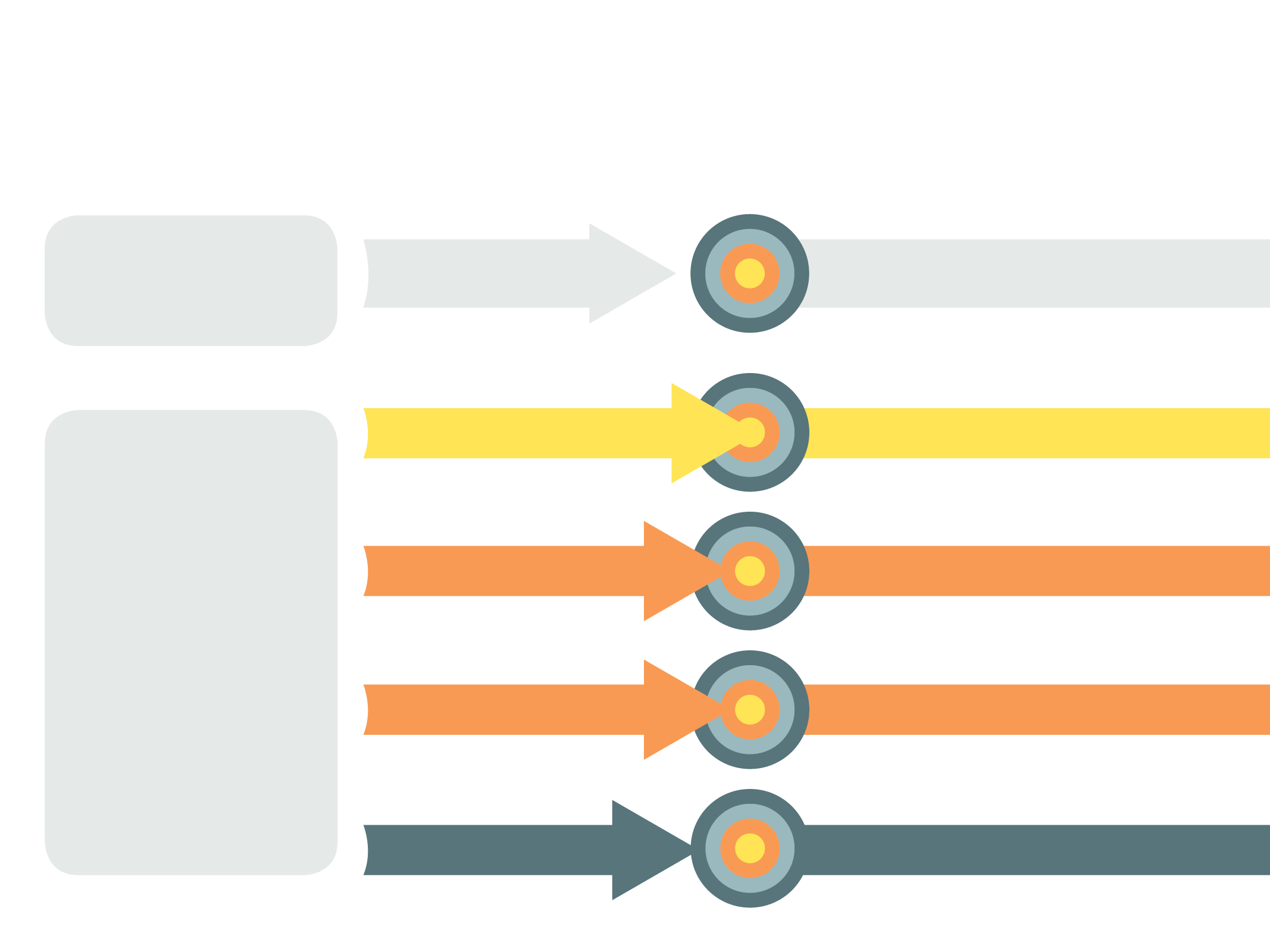 Mal for plassering av piler
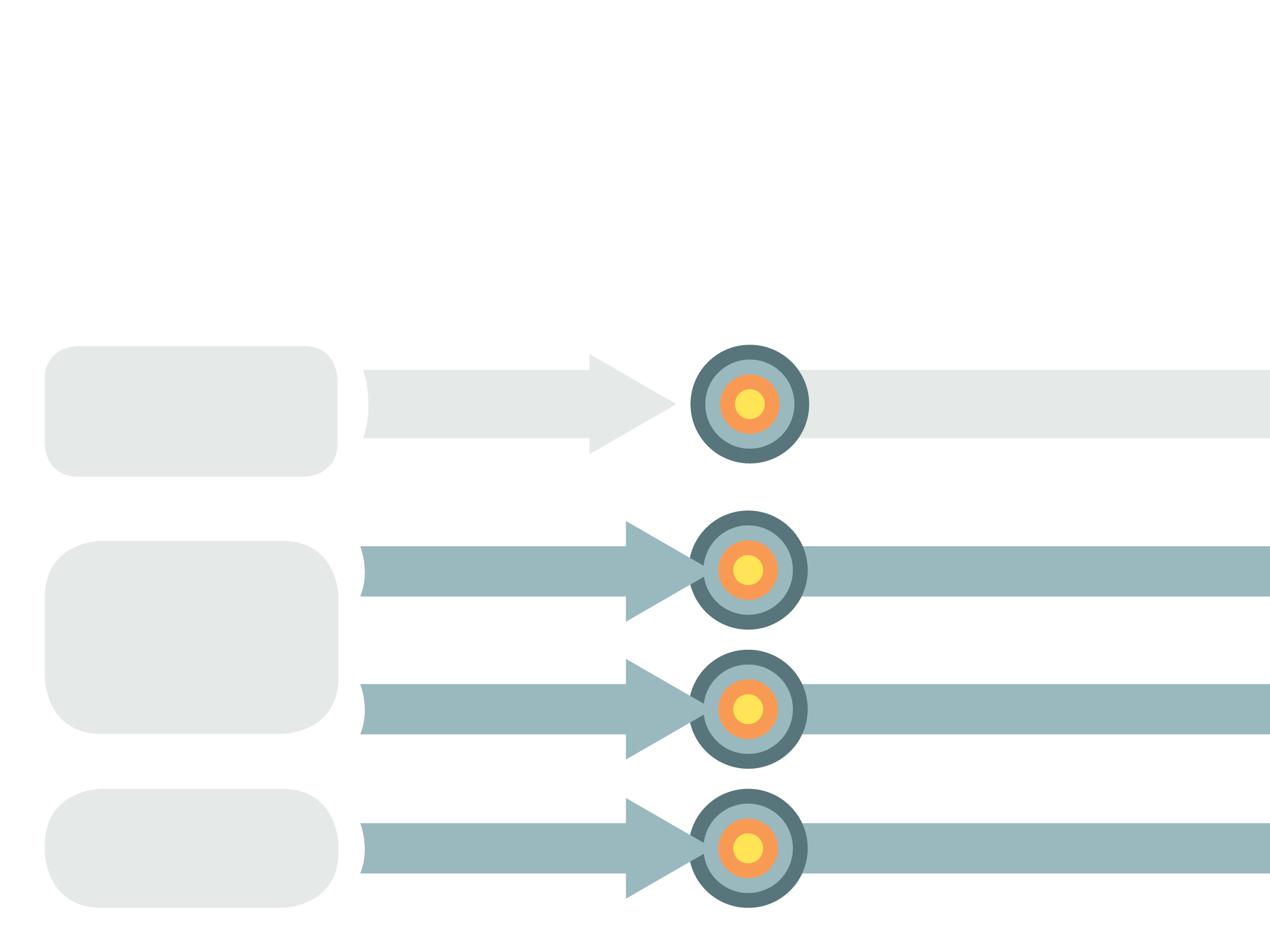 Mal for plassering av piler